Психологическая подготовка учащихся к экзаменам
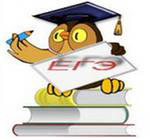 Экзамен – это испытание (?)
Любой экзамен является источником стресса 
Задачи: 
Выработать конструктивное отношение к экзамену, 
Научиться воспринимать экзамен не как испытание, а как возможность проявить себя, улучшить оценки за год, приобрести экзаменационный опыт, стать более внимательными и организованными.
Настроиться на успех, удачу!
Важным шагом к успеху на экзамене является абсолютная уверенность в том, что цель будет достигнута.
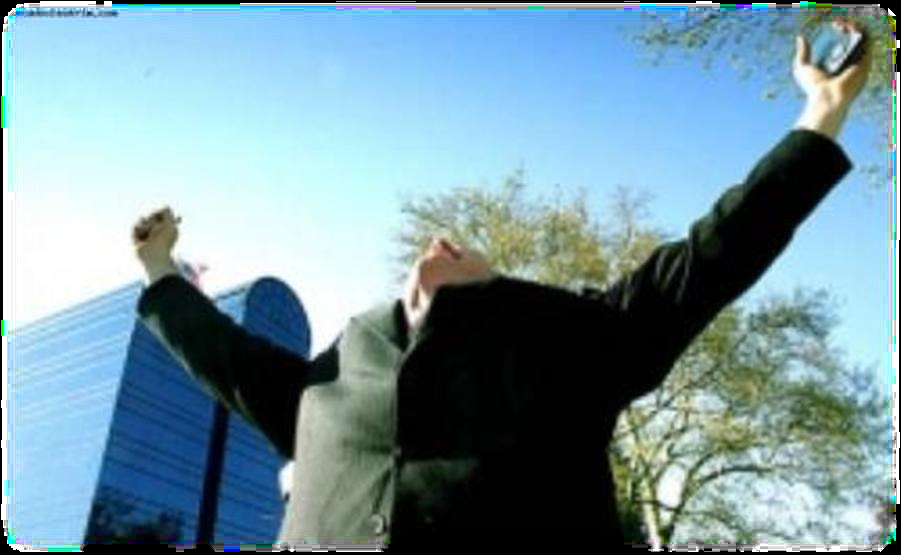 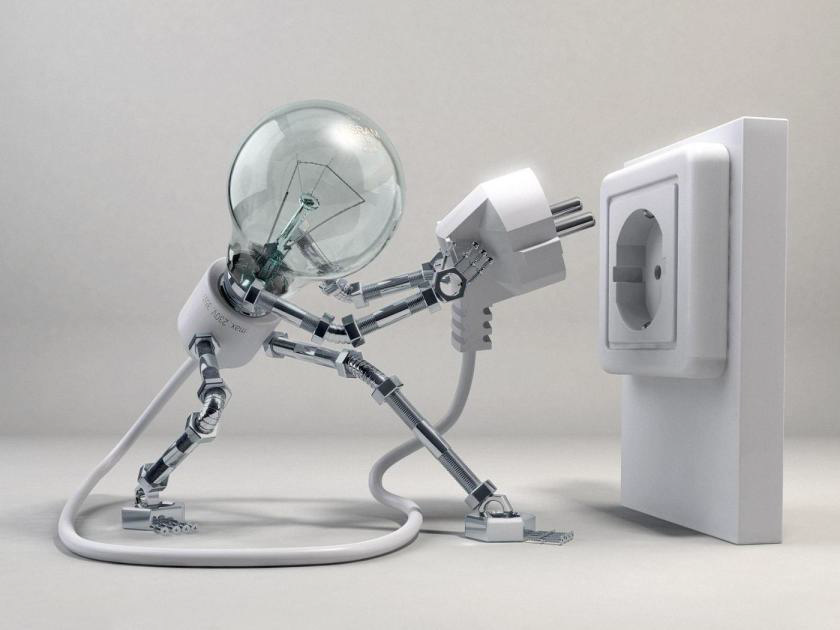 ПРИЁМЫ, МОБИЛИЗУЮЩИЕ ИНТЕЛЛЕКТУАЛЬНЫЕ ВОЗМОЖНОСТИ ШКОЛЬНИКОВ ПРИ ПОДГОТОВКЕ И СДАЧЕ ЭКЗАМЕНОВ
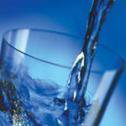 Перед экзаменом или во время него выпейте несколько глотков воды
Во время стресса происходит сильное обезвоживание организма. Это связано с тем, что нервные процессы происходят на основе электрохимических реакций, а для них необходимо достаточное количество жидкости. Ее недостаток резко снижает скорость нервных процессов. 
В антистрессовых целях воду пьют за 20 минут до или через 30 минут после еды. 
Лучше всего подходит минеральная вода, так как она содержит ионы калия или натрия, участвующие в электрохимических реакциях. 
Можно пить просто чистую воду или зеленый чай. 
Все остальные напитки с этой точки зрения бесполезны или вредны.
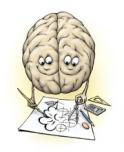 Обеспечьте гармоничную работу левого и правого полушария
В стрессовой ситуации у человека нарушается гармоничная работа левого (логическое) и правого (образное) полушарий. Если доминирует одно из них, то у человека снижается способность оптимально решать стоящие перед ним задачи. 
Но можно восстановить гармонию или приблизиться к ней. Известно, что правое полушарие управляет левой половиной тела, а левое полушарие — правой половиной. 

Эта связь действует в обоих направлениях, поэтому координация обеих частей тела приводит к координации полушарий мозга.
Это упражнение можно использовать при подготовке к экзаменам
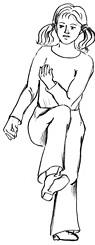 Физическое упражнение, влияющее на гармонизацию работы левого и правого полушарий, называется «перекрестный шаг» и проводится следующим образом. 
Имитируем ходьбу на месте, поднимая колено чуть выше, чем обычно. 
Можно сделать это сидя, приподнимая ногу на носок, навстречу руке. Каждый раз, когда колено находится в наивысшей точке, кладем на него противоположную руку. 
Одним словом, соприкасаются то левое колено с правой рукой, тот правое колено с левой рукой. Для эффективности в момент взмаха можно подниматься на опорной ноге на цыпочки. 
Обязательное условие выполнения этого упражнения — двигаться не быстро, а в удобном темпе и с удовольствием.
Вариант упражнения «перекрестный шаг» в ситуации экзамена
Если нет возможности сделать «перекрестный шаг», а ситуация требует немедленной сосредоточенности, то можно применить следующий прием: нарисовать на чистом листе бумаги косой крест, похожий на букву «Х», и несколько минут созерцать его. Эффект будет слабее, чем от физических упражнений, однако поможет согласованности работы левого и правого полушарий. 
Во время экзамена целесообразно повесить изображение косого креста на стене класса. Цвет не имеет значения, главное, чтобы он был изображен контрастно: темный на светлом фоне или наоборот.
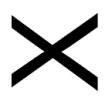 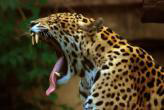 Зевота – зарядка для мозга!
Это мнение основано на растущем числе исследований, обнаруживающих тот факт, что зевота повышает эффективность работы ума. 
Зевота буквально пригоняет дополнительную кровь непосредственно к мозгу. 
Когда вы зеваете, ваши лицевые мускулы сильно сокращаются, а затем расслабляются, что вызывает приток богатой кислородом крови в префронтальную кору мозга. 
Это участки мозга, которые отвечают за планирование, организацию, принятие решений и еще за множество других функций, связанных с человеческой активностью. 
Как правильно зевать? Во время зевка обеими руками массировать круговыми движениями сухожилия (около ушей), соединяющие нижнюю и верхнюю челюсти. В этих местах находится большое количество нервных волокон. Для того чтобы оградить свой организм от кислородного голодания, достаточно 3–5 зевков.
Поможет дыхательная гимнастика!
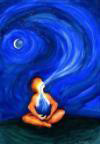 Успокаивающее дыхание – 
выдох в два раза длиннее вдоха. 
Мобилизующее дыхание – 
вдох в два раза длиннее выдоха. 
В случае сильного напряжения нужно перед началом экзамена применять технику успокаивающего дыхания в течение нескольких минут
УПРАЖНЕНИЯ  ДЛЯ  СНЯТИЯ  СТРЕССА
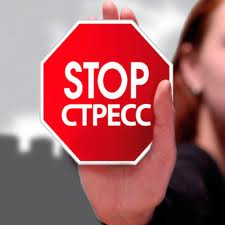 Упражнение  № 1    Этот комплекс очень прост и эффективен, для его выполнения вам не потребуется ничего, кроме стены.
Нахмурьте лоб, сильно напрягите лобные мышцы на 10 
секунд; расслабьте их тоже на 10 секунд. Повторите 
упражнение быстрее, напрягая и расслабляя лобные 
мышцы с интервалом в 1 секунду. Фиксируйте свои 
ощущения в каждый момент времени. 
Крепко зажмурьтесь, напрягите веки на 10 секунд, затем 
расслабьте — тоже на 10 секунд. Повторите упражнение 
быстрее. 
Наморщите нос на 10 секунд. Расслабьте. Повторите 
быстрее. 
Крепко сожмите губы. Расслабьте. Повторите быстрее. 
Сильно упритесь затылком в стену, пол или кровать. 
Расслабьтесь. Повторите быстрее. 
Упритесь в стену левой лопаткой, пожмите плечами. 
Расслабьтесь. Повторите быстрее. 
Упритесь в стену правой лопаткой, пожмите плечами. 
Расслабьтесь. Повторите быстрее.
Упражнение № 2      Если обстановка вокруг накалена и вы чувствуете, что теряете самообладание, этот комплекс можно выполнить прямо на месте, за столом, практически незаметно для окружающих.
Так сильно, как можете, напрягите пальцы ног. Затем расслабьте их. 
Напрягите и расслабьте ступни ног и лодыжки. 
Напрягите и расслабьте икры. 
Напрягите и расслабьте колени. 
Напрягите и расслабьте бедра. 
Напрягите и расслабьте живот. 
Расслабьте спину и плечи. 
Расслабьте кисти рук. 
Расслабьте предплечья. 
Расслабьте шею. 
Расслабьте лицевые мышцы. 
Посидите спокойно несколько минут, наслаждаясь полным покоем.
Когда вам покажется, что медленно плывете, — вы полностью 
расслабились.
Упражнение  № 3  САМОМАССАЖ УШНЫХ РАКОВИН
 Ещѐ в трактатах китайской народной медицины говорилось, что в 
ушной раковине происходит «скопление главных линий», при помощи 
которых наружное ухо связано с другими органами. Древние египтяне 
и греки считали, что ушная раковина связана с мозговыми 
образованиями и внутренними органами. 
 Первую в мире полную топографическую карту точек и зон на коже 
ушной раковины, которые являются проекцией определенных частей 
тела и внутренних органов, опубликовал лионский врач П. Ножье в 
1956 году. 
 А в 1969 году он высказал гениальное предположение, полностью 
подтвердившееся в дальнейшем, согласно которому ухо напоминает 
по своему виду эмбрион, находящийся в утробе матери, причем тело 
человека проецируется на ушной раковине так же, как проецируется 
на коре головного мозга.
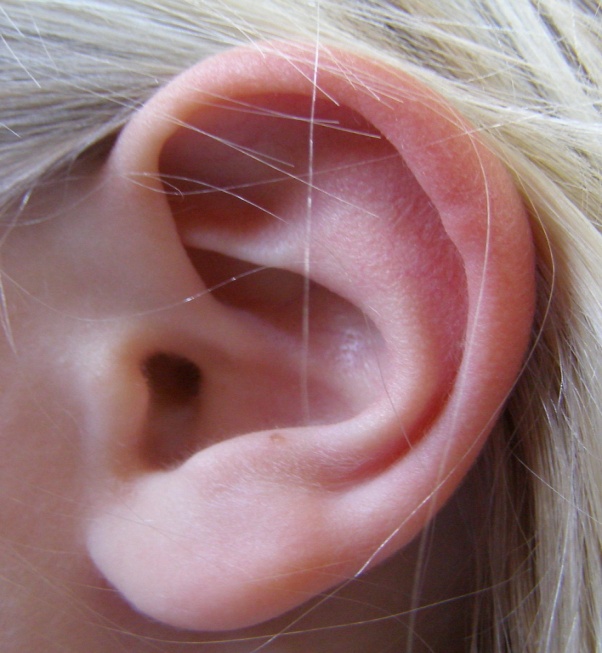 Помассируйте области 
мочек уха в течение 
2-3 минут
Как вести себя во время сдачи экзаменов  в форме ЕГЭ?
Будь внимателен! 
Соблюдай правила поведения на 
экзамене! 
Сосредоточься! 
Не бойся! 
Начни с лѐгкого! 
Пропускай!
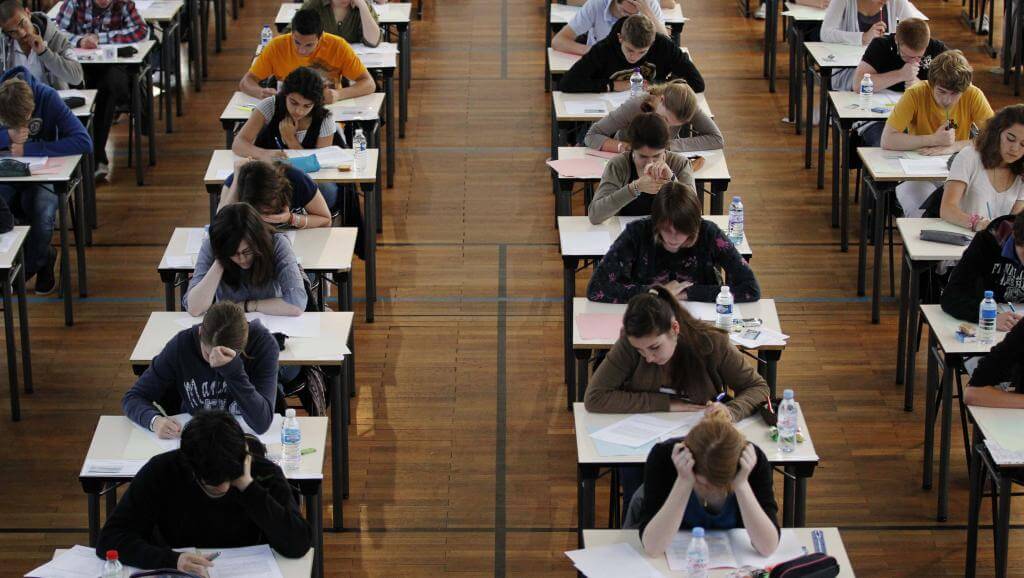 Как вести себя во время сдачи экзаменов   в форме ЕГЭ?
Читай задание до конца! 
Думай только о текущем задании! 
Исключай! 
Запланируй два круга! 
Угадывай! 
Проверяй! 
Не огорчайся!
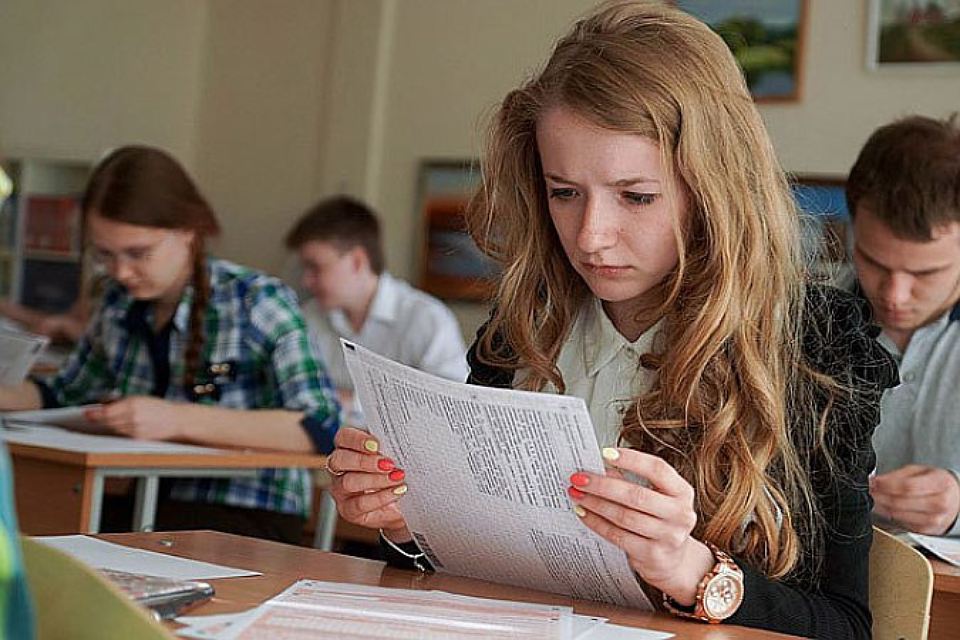 Продукты,  улучшающие  ПАМЯТЬ
МОРКОВЬ -  особенно облегчает 
заучивание чего-либо наизусть за 
счет того, что стимулирует обмен 
веществ в мозге. Перед экзаменом 
съешьте тарелку тертой моркови с 
растительным маслом.
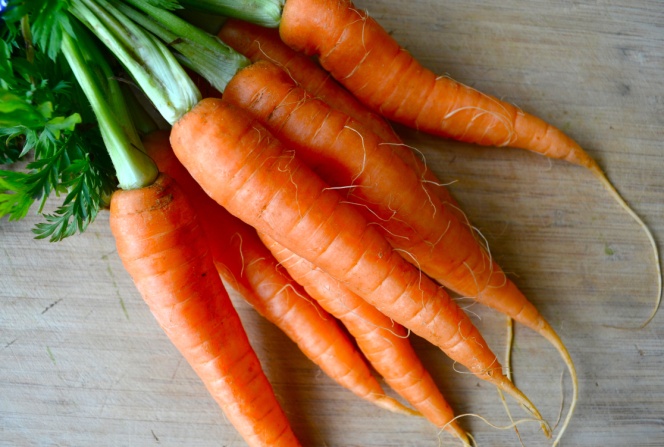 Продукты,  улучшающие  ПАМЯТЬ
АНАНАС - любимый фрукт театральных и 
музыкальных звезд. Тот, кому необходимо
удерживать в памяти большой объем 
текста или нотных знаков, нуждается в 
большом количестве витамина C, который 
в достаточном количестве содержится в 
этом фрукте. Кроме того, в ананасе очень 
мало калорий (100г. - 56 кал.). Достаточно
выпивать 1 стакан ананасового сока в 
день.
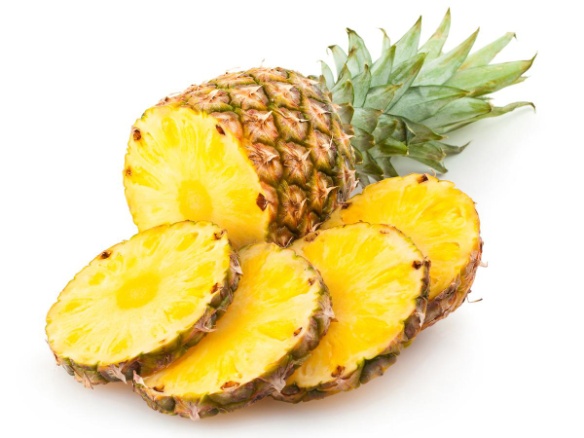 Продукты,  улучшающие  ПАМЯТЬ
АВОКАДО - источник энергии для 
кратковременной памяти 
(например, при составлении 
планов, расписаний, списков 
покупок и т. д.) за счет высокого 
содержания жирных кислот. 
Достаточно 1/2 плода.
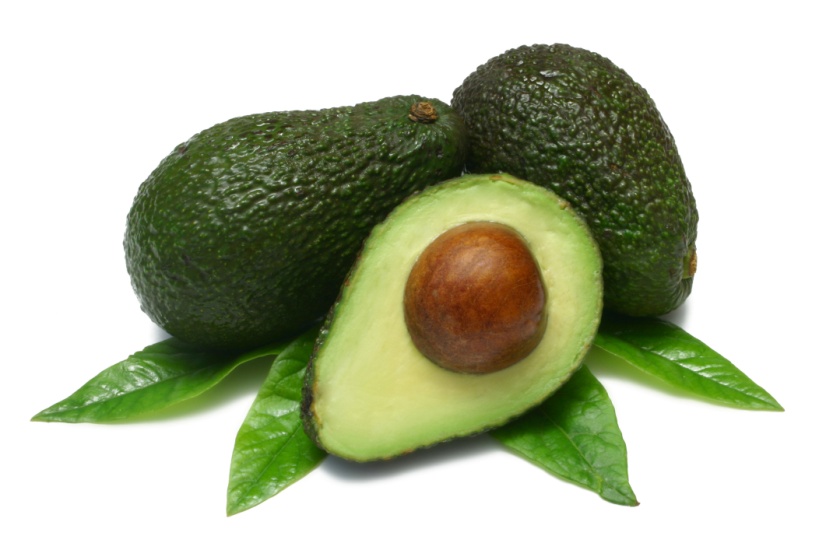 Продукты,  улучшающие  ВНИМАНИЕ
КРЕВЕТКИ - деликатес для мозга: 
снабжают организм важнейшими 
жирными кислотами, которые не 
дадут вашему вниманию 
ослабнуть. Достаточно 100 г. в 
день. Обратите внимание: солить 
только после кулинарной 
обработки (варки или жарки).
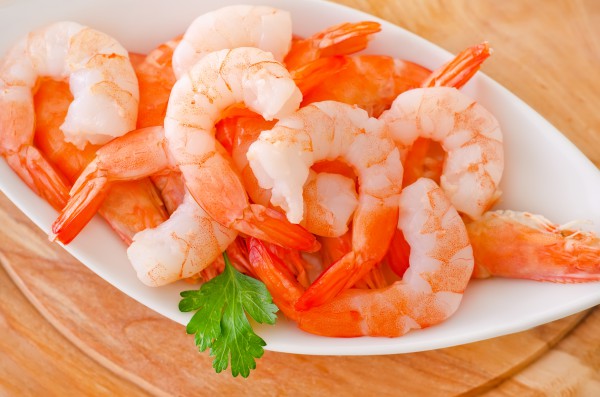 Продукты,  улучшающие  ВНИМАНИЕ
ЛУК  РЕПЧАТЫЙ помогает при 
умственном переутомлении и 
психической усталости. 
Способствует разжижению крови,
улучшает снабжение мозга 
кислородом. Доза: минимум 1/2 
луковицы ежедневно.
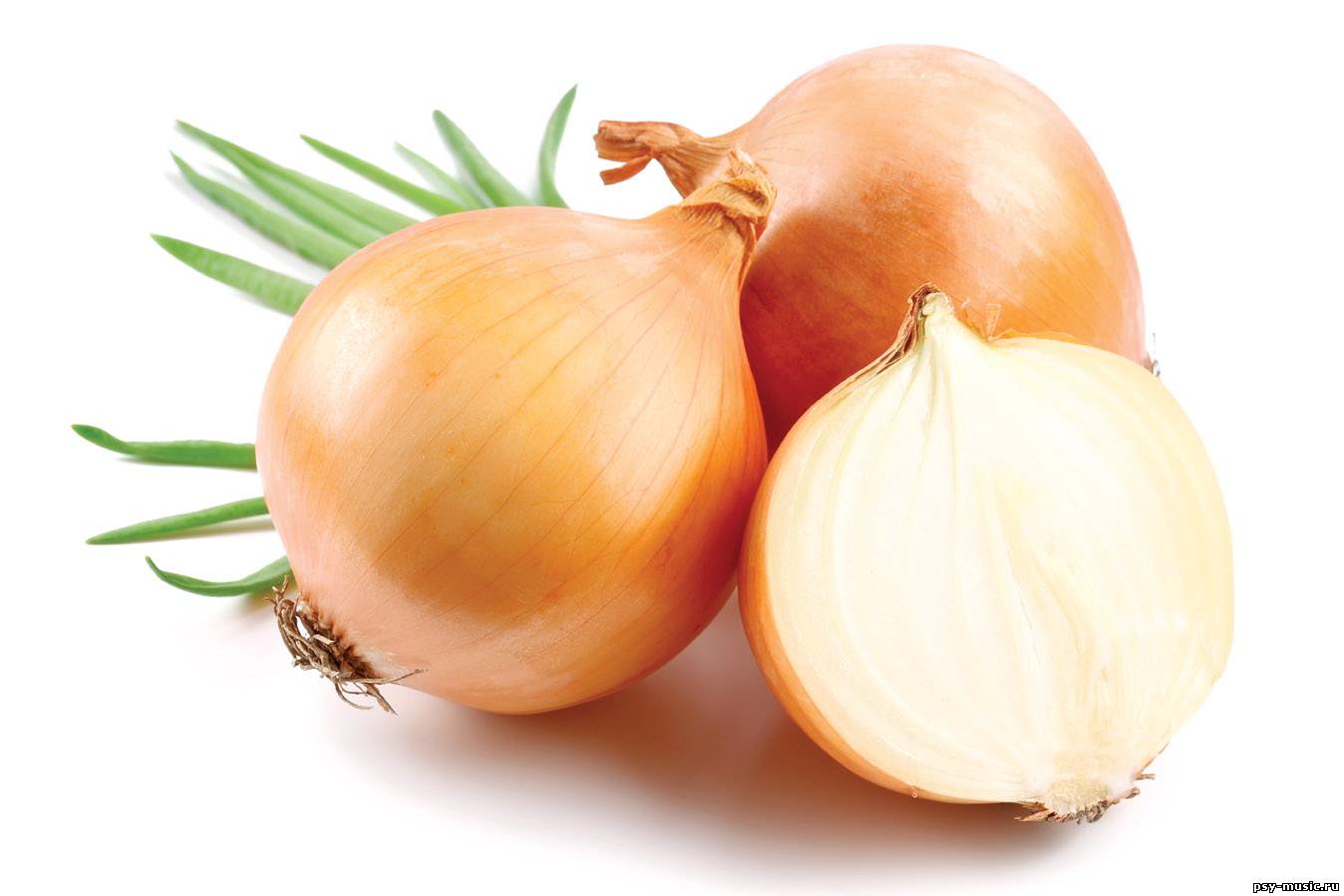 Продукты,  улучшающие  ВНИМАНИЕ
ОРЕХИ особенно хороши, если Вам 
предстоит умственный "марафон" 
(доклады, конференции, 
концерты). 
Укрепляют нервную систему, 
стимулируют деятельность мозга.
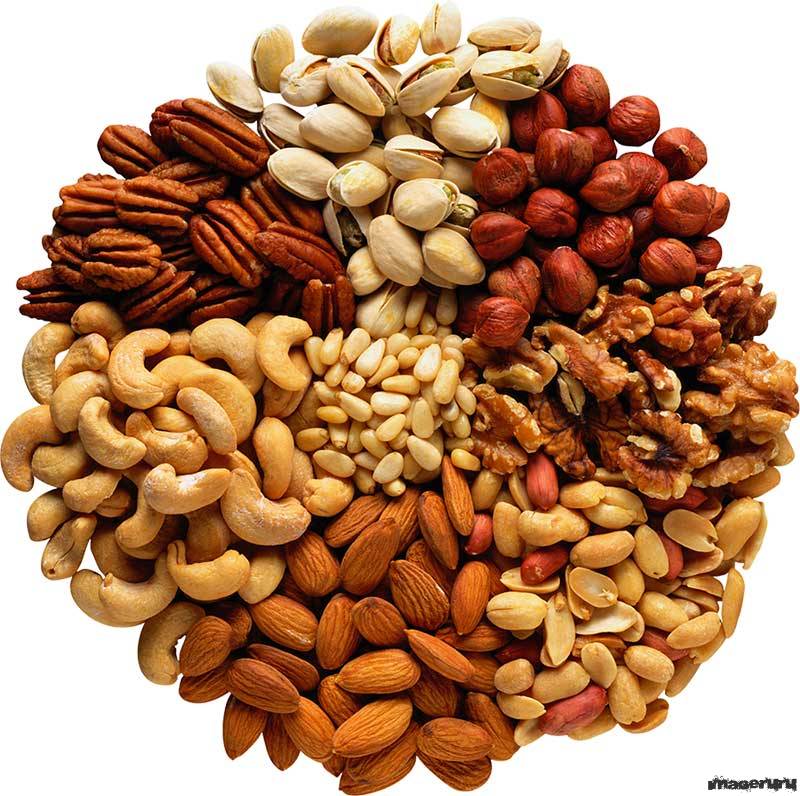 Продукты, которые помогут  успешно грызть гранит науки
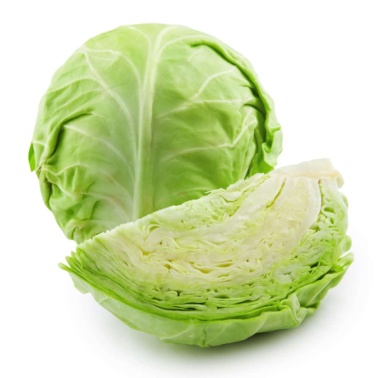 КАПУСТА – снимает 
нервозность.

ЛИМОН – освежает мысли и облегчает восприятие информации. 

ЧЕРНИКА – способствует кровообращению мозга.
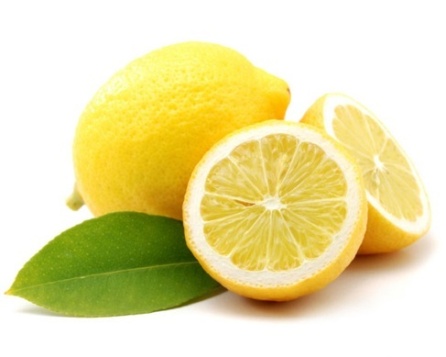 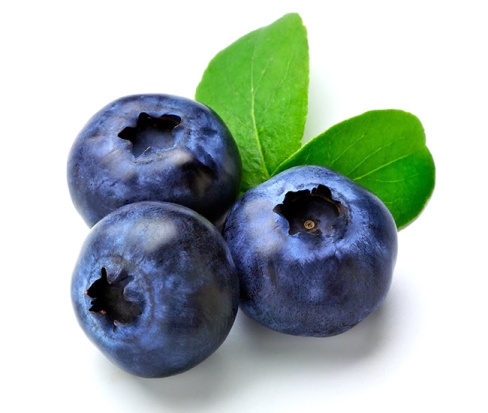 ВЛИЯНИЕ ПИЩИ НА ЭМОЦИИ
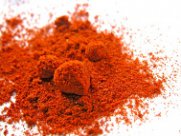 ПАПРИКА – способствует выделению «гормона счастья»-эндорфина. 

КЛУБНИКА – быстро нейтрализует отрицательные эмоции. 

БАНАНЫ содержат серотонин–вещество, необходимое мозгу, чтобы тот просигнализировал: «Вы счастливы».
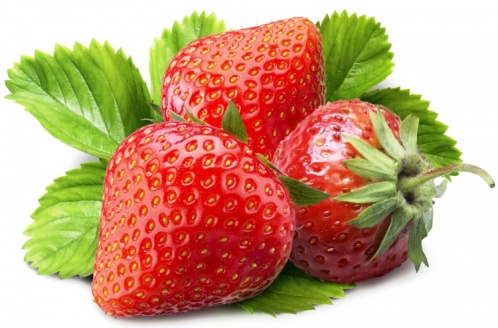 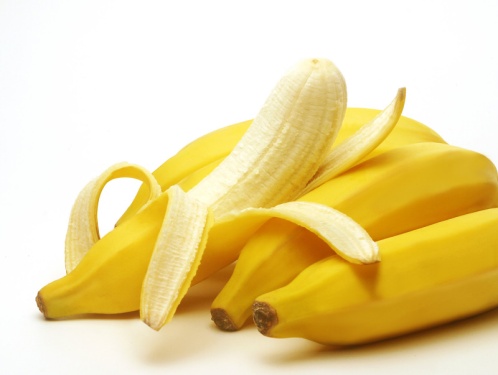 ВАЖНО:
Последние 12 часов перед экзаменом 
должны уйти на подготовку организма, 
а не знаний.
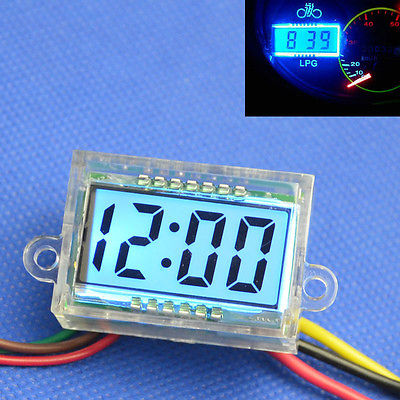 Спасибо за внимание!  Ни пуха, ни пера!!!
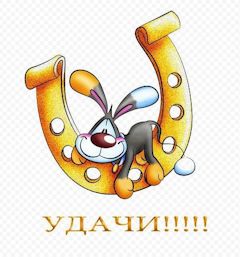